ERASMUS + NI MUS,POMAGA PA!
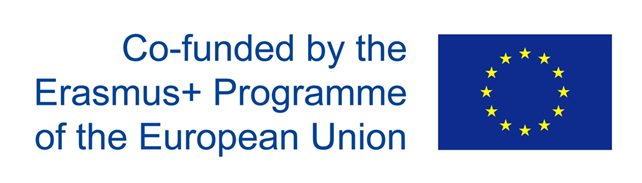 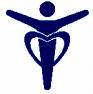 Maja Klančič, 
SREDNJA ZDRAVSTVENA ŠOLA LJUBLJANA
[Speaker Notes: Ko sem se pripravljala za današnje predavanje, sem se zelo spraševala, kaj je tisto o mladostniku, kar morate še vedeti in vam bo koristilo. Ravno takšna predavanja so najbolj nehvaležna. Prehitro predavatelj zapade v teorijo, ali pa v drugo skrajnost- začne pripovedovati svoje življenjske izkušnje, za katere pa ni nujno, da drugim kaj pomenijo ali jim koristijo. Poleg tega ste večinoma mame, ki imate mladostnike tudi doma in ste bile že verjetno na mnogih predavanjih na to temo. Težko vam bom vsem povedala neke nove resnice, za katere še niste slišale. 
Na šoli sem 14 let in imam to srečo, da imam dvojno vlogo: kot profesorica, ki imam opravka s celim razredom običajnih mladostnikov, vem, kako se učijo, kako razmišljajo, ko jih je več skupaj, kako se obnašajo. Poleg tega pa se kot šolska psihologinja srečujem z mladostniki, ki niso tako običajni, ki imajo težave in jih včasih povzročajo tudi drugim. Srečujem pa se tudi z drugimi učitelji in njihovimi težavami ali uspehi pri delu z mladimi na naši šoli.]
ERASMUS+ (KA1)Tokovi mobilnosti v 2019/2020
Maja Klančič, 
SREDNJA ZDRAVSTVENA ŠOLA LJUBLJANA
[Speaker Notes: je bilo življenje precej drugačno. Živeli smo v drugem družbenem sistemu, materialno stanje družin je bilo drugačno, informiranost je bila drugačna. Opažam, da je današnja generacija veliko manj samostojna in zrela kot generacije pred njo. Razlogov  je več. Otroke imamo vedno pozneje, vedno manj, zato smo do njih bolj zaščitniški in jim ne želimo privoščiti negativnih izkušenj. Starši želimo veliko več opraviti namesto njih.
primer: starši na vprašanja odgovarjajo namesto mladostnika, si delajo zapiske namesto njega, hodijo na GU na fakultete
Zaradi družbenih razmer se mladi težje osamosvojijo, zato se mladost krepko podaljša. Družba na splošno dela otroka vedno bolj nemočnega. primer: kdaj je lahko otrok sam doma oz. gre v šolo? kdaj lahko kuha? Danes je že grožnja s socialno.
Na splošno opažam, da se je socialna zrelost v zadnjih letih znižala za 2-3 leta. Mi imamo tako v 1. letniku dijake, kot so bili po socialni zrelosti pred nekaj leti v 6. ali 7. razredu. Tako boste vi 17. letnike doživljali, kot bi pred nekaj leti 15 . letnike.
Precej let je bila zelo priporočljiva permisivna vzgoja, ki pravi, da bo otrok naravno vedel, kaj je zanj dobro in mu moramo to omogočiti. Danes cela generacija čuti posledice te vzgoje, ki se opušča, vendar se v precej družinah še vedno trdovratno zadržuje.
Paradoks: cela družina se vrti okoli enega otroka. Tak otrok bo zrasel v mladostnika, ki bo zrasel v odraslega, prepričanega, da se svet vrti okoli njega.
pripovedujem zato, da bomo vedeli, zakaj so mladi takšni in ne, da bi jih obsojali.]
PRED ODLOČITVIJO PREVERI
Imam dovolj odgovorov „DA“?
Maja Klančič, 
SREDNJA ZDRAVSTVENA ŠOLA LJUBLJANA
[Speaker Notes: Zato sem si moj današnji prispevek predstavljala tako. Najprej bi z vami predelala nekaj najpogostejših zmot in dejstev, ki obstajajo konkretno o naših mladostnikih. Nato bi kot zanimivost predstavila izsledke raziskave dr. Miljane Ule o vrednotah mladih, da bomo videli, kakšne so razlike med mladimi danes in mladimi nekoč. Nato bi vam predstavila nekaj glavnih značilnosti adolescence, upam, da tu ne bom preveč ponavljala tistega, kar že veste.]
SEM „ZA“. KAKO NAPREJ?
Preberi pravila o izboru na www.szslj.si
Izpolni prijavnico, ki je na www.szslj.si.
Izpolni Europass življenjepis v angleščini na
https://www.europass.si/kaj-je-europass/zivljenjepis/
4. Napiši motivacijsko pismo
5. Poišči dodatna dokazila (če jih imaš)
6. Preveri, če si zbral/-a vse potrebno
7. Oddaj do petka, 13. 9., do 12.00 v tajništvo
Maja Klančič, 
SREDNJA ZDRAVSTVENA ŠOLA LJUBLJANA
[Speaker Notes: Zato sem si moj današnji prispevek predstavljala tako. Najprej bi z vami predelala nekaj najpogostejših zmot in dejstev, ki obstajajo konkretno o naših mladostnikih. Nato bi kot zanimivost predstavila izsledke raziskave dr. Miljane Ule o vrednotah mladih, da bomo videli, kakšne so razlike med mladimi danes in mladimi nekoč. Nato bi vam predstavila nekaj glavnih značilnosti adolescence, upam, da tu ne bom preveč ponavljala tistega, kar že veste.]
PO ODDANI PRIJAVI
Sledi zbiranje dostopnih informacij (koordinatorka)
Ocenjevanje motivacijskih pisem (komisija)
Ocenjevanje dodatnih dejavnosti (komisija)
Rangiranje kandidatov po vrstnem redu
Sestanek z dijaki in razporeditev po destinacijah
Podpis pogodb
Maja Klančič, 
SREDNJA ZDRAVSTVENA ŠOLA LJUBLJANA
[Speaker Notes: Zato sem si moj današnji prispevek predstavljala tako. Najprej bi z vami predelala nekaj najpogostejših zmot in dejstev, ki obstajajo konkretno o naših mladostnikih. Nato bi kot zanimivost predstavila izsledke raziskave dr. Miljane Ule o vrednotah mladih, da bomo videli, kakšne so razlike med mladimi danes in mladimi nekoč. Nato bi vam predstavila nekaj glavnih značilnosti adolescence, upam, da tu ne bom preveč ponavljala tistega, kar že veste.]